Sub-Interval Analysis. First Results Alexander Harinaaharin@yandex.ru As the main source,  see the E-Book"Introduction to Sub-Interval Analysis and its Applications" in Open Access athttp://ideas.repec.org/b/zbw/esmono/62286.html27 September, 19.30.  Auditorium 515.SeminarSub-Interval Analysis.  Detailed introduction
What is It?
What is a Sub-Interval?


A sub-interval is simply 
a part of an interval.



?









You may see an example 
of an interval  X1..2  and its sub-intervals  X1  and   X2  
in the above Figure.
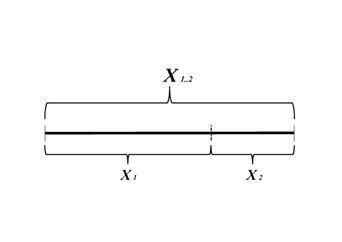 What is It?
What is 
a Sub-Interval Analysis?

The sub-interval analysis is based on a very simple and clear idea:  

The sub-interval analysis 
is a tool to calculate 
the characteristics of a whole interval 
by means of characteristics of its sub-intervals.
The sub-interval analysis
A tool to calculate 
 the characteristics 
of a whole interval 
by means of characteristics 
of its sub-intervals.










You may see an example 
of an interval  X1..2  and its sub-intervals  X1  and   X2  
in the above Figure.
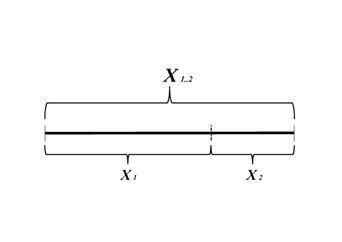 What for is It?
What for is 
the Sub-Interval Analysis?


To treat Inexact Data 

To treat Incomplete Data 

To treat Numerous Data
Where is the weight?Box with two Sub-Boxes  1.
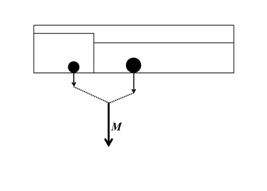 Where is the weight?Box with two Sub-Boxes  2.
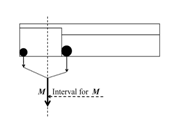 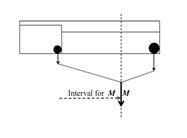 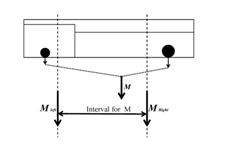 Where is the weight? Sub-Boxes  treat Inexact Data  Sub-Boxes  improve the Precision
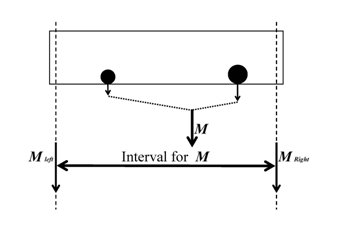 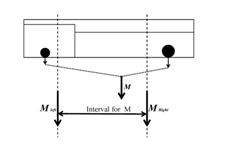 First Results  of Sub-Interval Analysis  as a New Branch of Interval Analysis
New Tools 

New Theorems and Hypotheses.    New realms for Interval Analysis

New Prerequisites of Applications 

 New Fields of Applications
Tools, Theorems and Hypotheses of It
1)	Sub-Interval Arithmetic
	Incomplete Data Analysis 
	Sub-Interval Images 

2)     	Theorems of Precision Improvement 	Theorems of Restrictions    	Theorems of Interval Character 
	of Incomplete Knowledge

3)  	Hypothesis of incompleteness      	
	for measurement interpretation
	Hypotheses of Degrees of Cognition
"Ring of formulas"
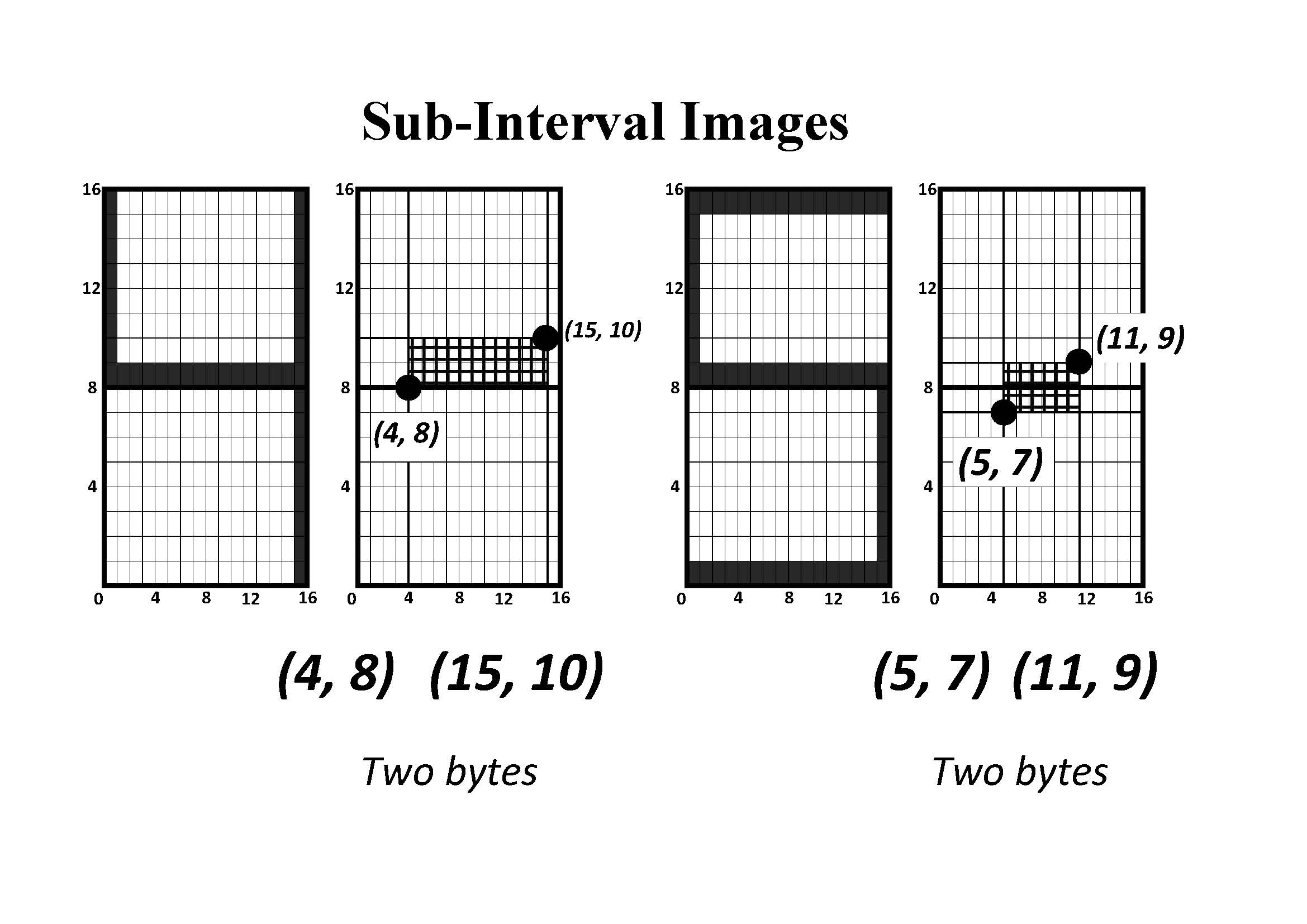 What is It?
General tasks of It
4
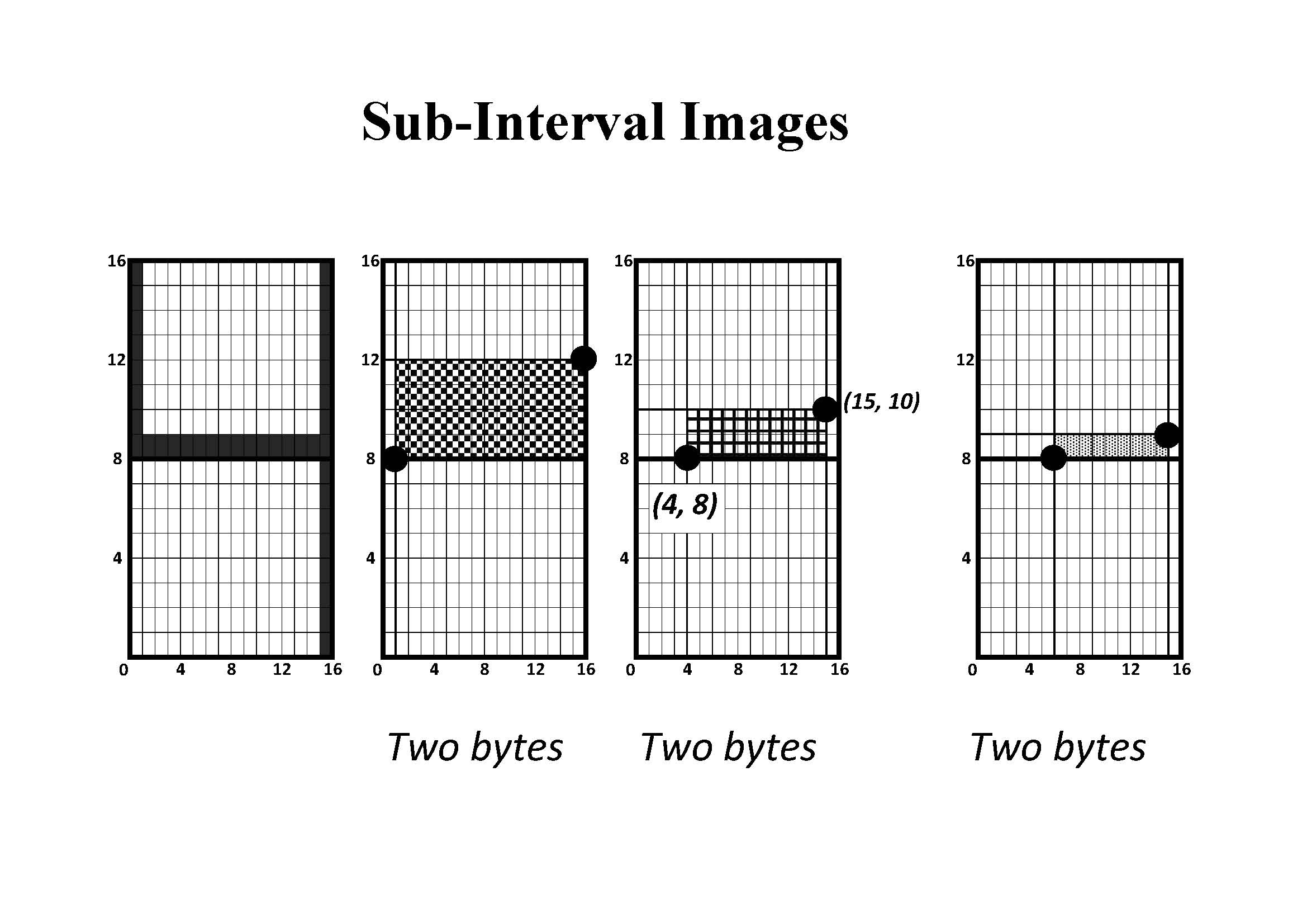 5
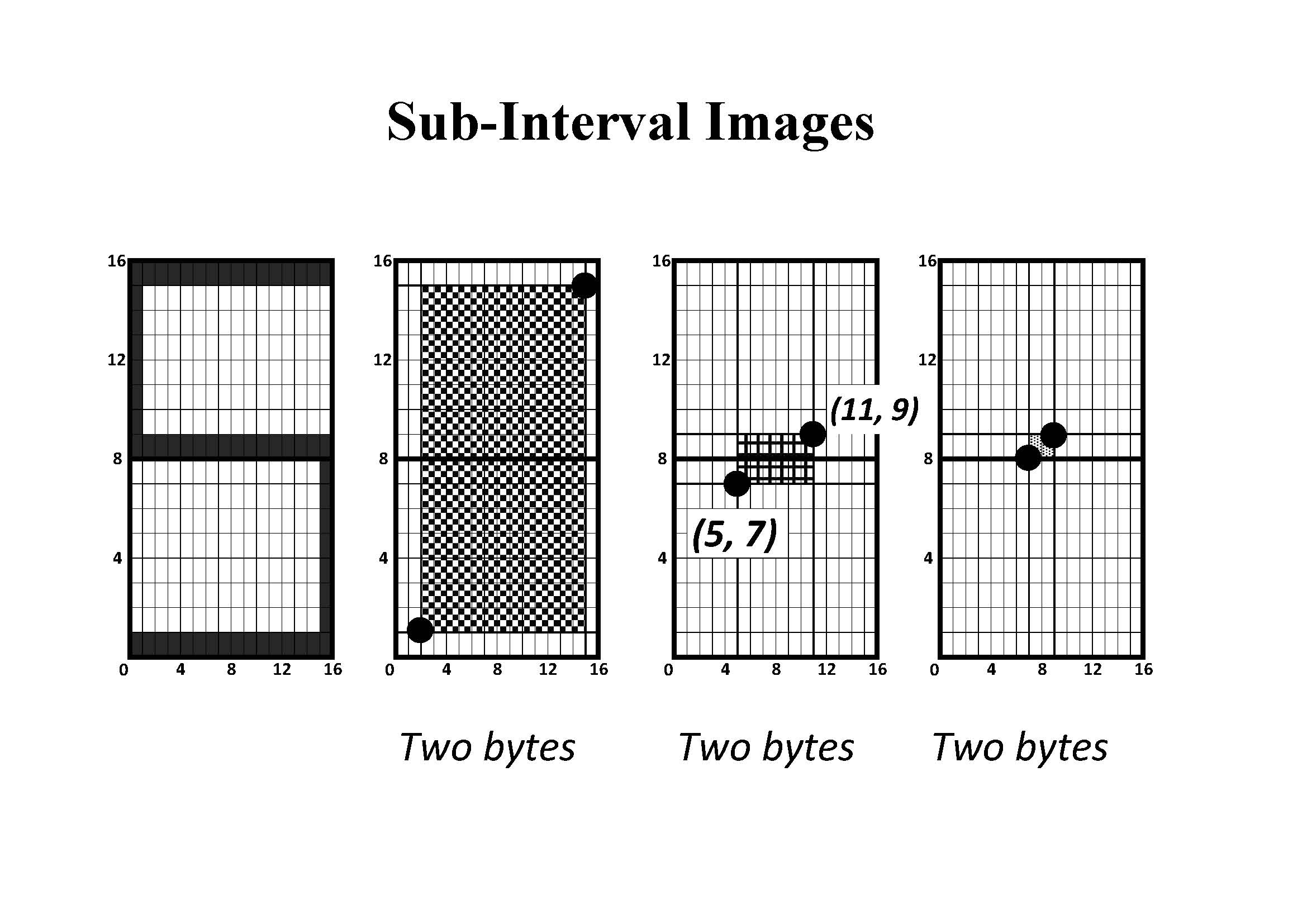 Prerequisites of Applications for It
Simplicity and exactness
Advantages of mean versus total
Low volume, high speed, high capacity
Advantages of incomplete data analysis
Time sub-intervals
Space sub-intervals
Enumeration sub-intervals
Statistical sub-intervals
Fourier sub-intervals
Large databases
Particular Fields for It
Economics 

Internet 

Military 

Sociology

Technics

Statistics

Fourier Analysis
Sub-Interval Analysis. Alexander Harinaaharin@yandex.ru As the main source,  see the E-Book"Introduction to Sub-Interval Analysis and its Applications" in Open Access athttp://ideas.repec.org/b/zbw/esmono/62286.html27 September, 19.30.  Auditorium 515.SeminarSub-Interval Analysis.  Detailed introduction.  General Picture